BNL Report
A.A. Sonzogni
National Nuclear Data Center
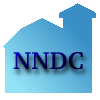 NNDC Staff during FY16 
7.5 Scientific FTEs and 3.0 Tech/Admin FTEs
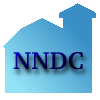 NNDC Staff during FY16
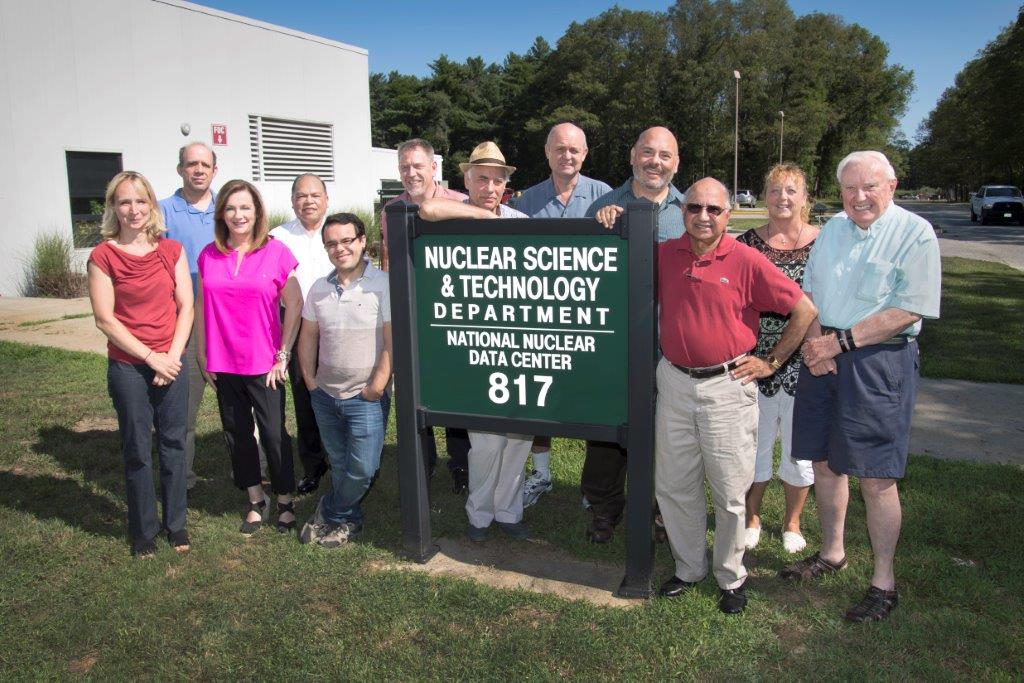 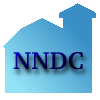 NNDC contractors during FY16
7.5 PhD staff
NNDC FY16 FTE Distribution
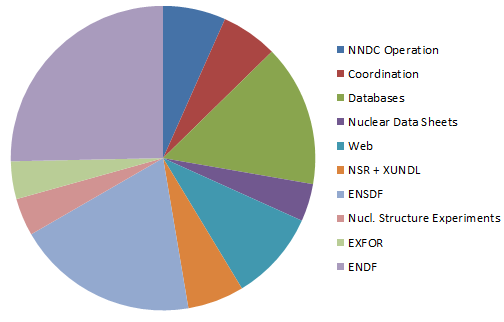 2.0 PhD contracts
3.0 Tech/Admin
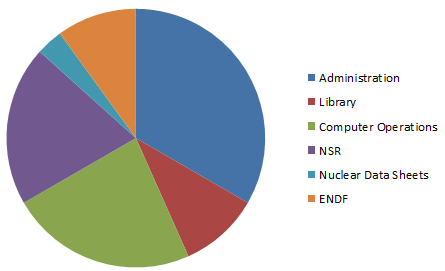 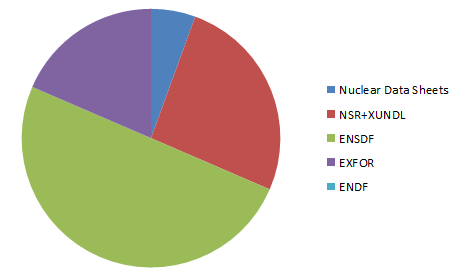 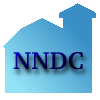 In the following, some additional BNL activities on:

Medical Radioisotopes

Nuclear Reaction Model Code EMPIRE

Nuclear Reactor’s Antineutrinos

Fission Yields

Web Dissemination